Java Script
Web Design
By:Saja A. Muhammed
1
Intro. to JavaScript	“JS “
JS is a client-side scripting language that runs entirely inside the web browser.

JS brings a dynamic functionality to your websites and offers effects that are not  otherwise possible.

JS runs inside the browser and has direct access to all the elements in a web
document.

JS first appeared in the Netscape Navigator browser in 1995.

JS is different from JAVA

JS brings a webpage to life by responding to users requests.

JS sits with HTML & CSS
2
JS In HTML
The primary method of inserting JavaScript into an HTML page is via the < script >
element.
The < script > element:
charset — Optional. The character set of the code specified using the src attribute.  This attribute is rarely used, because most browsers don ’ t honor its value.
defer — Optional. Indicates that the execution of the script can safely be delayed  until after the document ’ s content has been completely parsed and displayed.
Async — Optional. The script is executed asynchronously with the rest of the page  (the script will be executed while the page continues the parsing)
language — Deprecated. Originally indicated the scripting language being used by  the code block (such as “ JavaScript ” , “ JavaScript1.2 ” , or “ VBScript “ ). Most  browsers ignore this attribute; it should not be used.
src — Optional. Indicates an external file that contains code to be executed.
type — Required. Seen as a replacement for language ;

There are two ways to use the < script > element: embed JavaScript code directly  into the page or include JavaScript from an external file.
2
JS Inside HTML
To call it up, you place your JavaScript code between opening <script> and  closing </script> HTML tags.

It could be placed inside the head part or inside the body part of the HTML
document.
<html>
<head><title>Hello World</title></head>
<body>
<script type="text/javascript">  document.write("Hello Second Stage Students")
</script>
</body>
</html>
Ex:
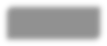 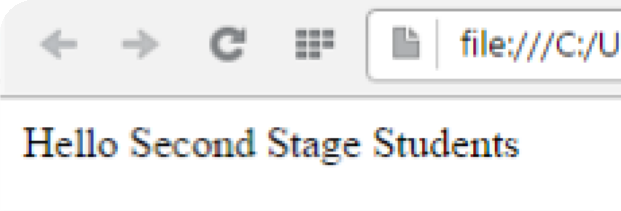 2
JS OUTPUT
Data in JS can be displayed in these different ways:

In HTML element, using innerHTML.

In HTML output using document.write().

In an alert box, using window.alert().

In the browser console, using console.log().

<noscript> and </noscript> pair of tags. These are used  when you wish to offer alternative HTML to users whose  browsers do not support JavaScript or who have it disabled.
2
innerHTML
<html>
<body>
<h1>Output in JS using innerHTML </h1>
<p>Watch the paragraph below</p>
<p id="demo"></p>
<script>
document.getElementById("demo").innerHTML = "H"+"E"+"L"+"L"+"O"
</script>
</body>
</html>
document.getElementById(id)	is a method  that’s used	to access an HTML element
The id attribute defines the HTML element.
The innerHTML property defines the HTML
content
6
window.alert()
Alert() or window.alert() is a method used to display  data.

<html>
<body>
<h1>Output in JS using innerHTML </h1>
<p>Watch the paragraph below</p>
<p id="demo"></p>
<script>
window.alert("H"+"E"+"L"+"L"+"O");
</script>
</body>
</html>
7
Console.log()
Consol.log() is a method used to display data on  consol screen. Its almost used for debugging  purposes.

<html>
<body>
<script>
console.log(2+3);
</script>
</body>
</html>
7
Document writing
document.write simply outputs the supplied string to the current document, where  it is displayed.
document.write could be used to write html elements, like “header or a paragraph”.
Syntax
document.write(exp1, exp2, exp3, ...)
exp1, exp2, exp3, ... Optional. What to write to the output stream. Multiple  arguments can be listed and they will be appended to the document in order of  occurrence.
//Write some text directly to the HTML document:
document.write("Hello World!");
// This will write a header:
document.write("<h1>Header or title</h1>");
// This will write a paragraph:
document.write("<p>Random Paragraph</p>");
//Write HTML elements with text directly to the HTML document:
document.write("<h1>Hello World!</h1><p>Have a nice day!</p>");
9
Document writing
The document.writeln() method is similar to write(), only it adds a newline  character after each statement.
<body>
<p>Note that write() does NOT add a new line after each statement:</p>
<pre>
<script>
document.write("Hello World!");
document.write("Have a nice day!");
</script>
</pre>
<p>Note that writeln() add a new line after each statement:</p>
<pre>
<script>
document.writeln("Hello World!");
document.writeln("Have a nice day!");
</script>
</pre></body>
10
Document writing
//Write some text directly to the HTML document, with a new line after each  statement (using <br>):
document.write("Hello World! <br>");
document.write("Have a nice day!");
//Write the Date object directly to the HTML document:
document.write(Date());
//Write the bold date as string
< p > The current date and time is:
< script type=”text/javascript” >
document.write(“ < strong > ” + (new Date()).toString() + “ < /strong > ”);
< /script >
< /p >

<noscript> and </noscript> pair of tags. These are used when you wish to offer  alternative HTML to users whose browsers do not support JavaScript or who have it  disabled.
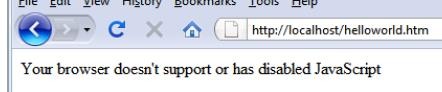 11
Including JavaScript Files(External scripting)
In addition to writing JavaScript code directly in HTML documents,  you can include files of JavaScript code. The syntax for this is:
<script type="text/javascript" src="script.js"></script>

There is no need for the <script>and </script> tags in the external js  file.
// symbol is used to denote that everything follows on that line must  be ignored.
Ex.	// This is a comment
For multiline comments /* Comment */ is used  Ex:	/* This is a section of multiline
comments that will not be  interpreted */
12
Statements
Statements are terminated by a semicolon, though omitting the semicolon makes the parser  determine where the end of a statement occurs, as in the following examples:
var sum = a + b
var diff = a - b;
//valid even without a semicolon - not recommended
//valid - preferred
Including semicolons helps prevent errors of omission, such as not finishing what you were  typing, and allows developers to compress the Script code by removing extra white space  (such compression causes syntax errors when lines do not end in a semicolon).
Multiple statements can be combined into a code block by using C - style syntax, beginning
with a left curly brace ( { ) and ending with a right curly brace ( } ):
if (test){  test = false;
alert(test);}
Control statements, such as if , require code blocks only when executing multiple statements.  However, it is considered a best practice to always use code blocks with control statements,  even if there ’ s only one statement to be executed, as in the following examples:
13
Data Type and typeof opertator
Because JS is loosely typed, there needs to be a way to determine the
data type of a given variable.
The typeof operator provides that information.
Using the typeof operator on a value returns one of the following  strings:
“undefined” if the value is undefined
Examples
var s = “Nicholas”;
var b = true;  var i = 22;  var u;
var n = null;
var o = new Object();  alert(typeof s); //string  alert(typeof i); //number  alert(typeof b); //boolean  alert(typeof u); //undefined  alert(typeof n); //object  alert(typeof o); //object
“boolean”
“string” 
“number” 
“object” 
if the value is a Boolean
if the value is a string
if the value is a number
if the value is an object or null
“function” 	if the value is a function
The typeof operator is called like this:
var message = “some string”;  alert(typeof message); //”string”  alert(typeof(message)); //”string”  alert(typeof 95); //”number”
Note that because typeof is an operator and not a function, no parentheses are required  (although they can be used).
14
isNaN() Function
NaN is a special numeric value, short for Not a Number , which is used to indicate  when an operation intended to return a number has failed.
	For example, dividing any number by 0 typically causes an error in other  programming languages, halting code execution. In JS, dividing a number by 0  returns NaN , which allows other processing to continue.
The value NaN has a couple of unique properties. First, any operation involving  NaN always returns NaN (for instance, NaN /10), which can be problematic in the  case of multistep computations. Second, NaN is not equal to any value, including  NaN . For example, the following returns false :
alert(NaN == NaN);		//false
For this reason, JS provides the isNaN() function. This function accepts a single  argument, which can be of any data type, to determine if the value is “ not a  number. ”
When a value is passed into isNaN() , an attempt is made to convert it into a  number. Some non - number values convert into numbers directly, such as the  string “10” or a Boolean value. Any value that cannot be converted into a number  causes the function to return true .
alert(isNaN(NaN));	
alert(isNaN(10)); 
alert(isNaN(“10”)); 
alert(isNaN(“blue”)); 
alert(isNaN(true)); 
//true
//false - 10 is a number
//false - can be converted to number 10
//true - cannot be converted to a number
//false - can be converted to number 1
15
Variables
A variable may include only the letters a-z, A-Z, 0-9, the $ symbol, and the underscore .
No other characters, such as spaces or punctuation, are allowed in a variable name.
The first character of a variable name can be only a-z, A-Z, $, or _ (no numbers).
Names are case-sensitive. Count, count, and COUNT are all different variables.
There is no set limit on variable name lengths.
String Variables: JS string variables should be enclosed in either single or double  quotation marks, like this:
greeting = "Hello there"
warning = 'Be careful‘
You may include a single quote ’ within a double-quoted “ string or a double quote  within a single-quoted string, but a quote of the same type must be escaped using the  backslash character, like this:
greeting = "\"Hello there\" is a greeting"
warning = '\'Be careful\' is a warning'
To print the value of a string variable document.write(greeting)
Numeric Variables: Creating a numeric variable is as simple as assigning a value, like  these examples:
count = 42;	temperature = 98.4;
To print the value of a numeric variable document.write(count)
16
Arrays
In JS an array can contain string or numeric data, as well as other arrays.
To assign values to an array, use the following syntax (which in this case
creates an array of strings):
Ex: toys = ['bat', 'ball', 'whistle', 'puzzle', 'doll']
To create a multidimensional array, nest smaller arrays within a larger one.
EX: Color_arr =[['R', 'G', 'Y'],['W', 'R', 'O'],['Y', 'W', 'G']]
To print the value of a Color_arr 	document.write(Color_arr)
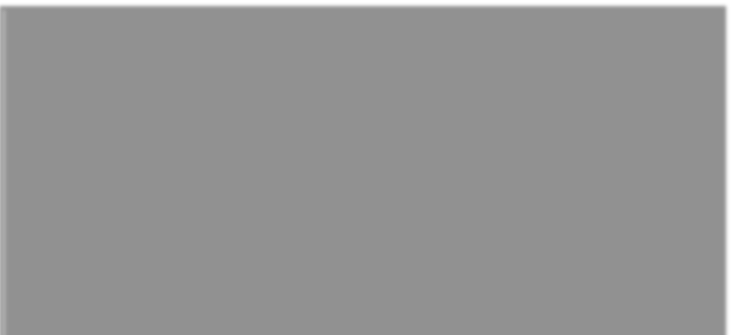 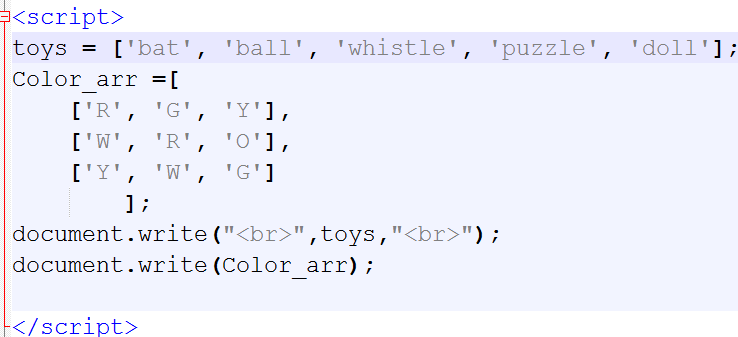 o/p
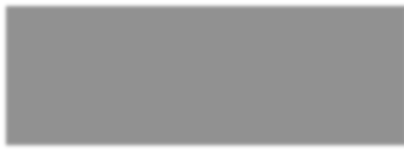 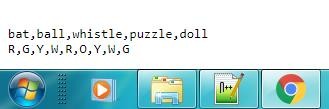 17
JavaScript Operators
JavaScript Arithmetic Operators
Arithmetic operators are used to perform arithmetic  between variables and/or values.
Given that y=5, the table below explains the  arithmetic operators:
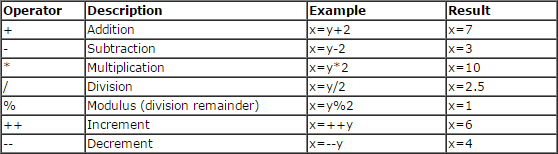 18
JavaScript Operators
JavaScript Assignment Operators
Assignment operators	are used	to	assign values	to  JavaScript variables.
Given	that	x=10	and	y=5,	the	table	below  explains the assignment operators:
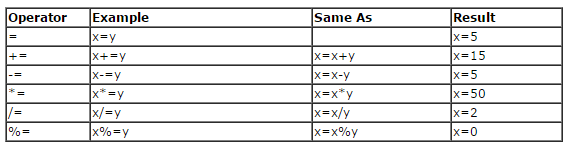 19
The + Operator Used on Strings
The + operator can also be used to add string variables or text  values together.
To	add	two	or	more	string	variables	together,	use	the	+  operator.
Ex:
txt1="What a very";  txt2="nice day";  txt3=txt1+txt2;
Result:
After	the	execution	of	the	statements	above,	the	variable	txt3  contains:
txt3="What a verynice day“
To insert a space into the expression:
txt3=txt1+" "+txt2;
Result:
txt3="What a very nice day"
20
Adding Strings and Numbers
If you add a number and a string, the result will be a string.  Ex:
<body>
<script type="text/javascript">  x=5+5;
document.write(x);  document.write("<br />");  x="5"+"5";
document.write(x);  document.write("<br />");  x=5+"5";
document.write(x);  document.write("<br />");
x="5"+5;
document.write(x);  document.write("<br />");
</script>
<p>The common rule is: If you add a number and a string,  the result will be a string.</p>
</body>
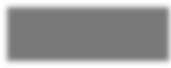 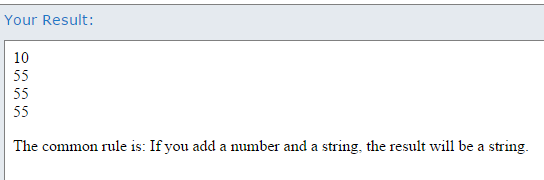 21
Comparison Operators
Comparison operators are used in logical statements to determine equality
or difference between variables or values.
Given that x=5, the table below explains the comparison operators:
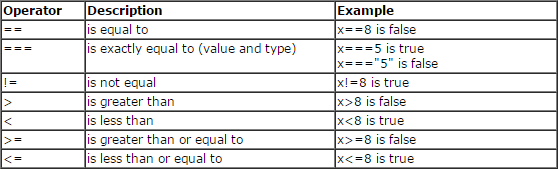 Ex:
if (age<18) document.write("Too young");
22
Logical Operators
Logical operators are used to determine the logic between variables or
values.
Given that x=6 and y=3, the table below explains the logical operators:
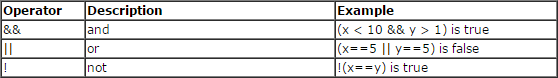 23
Conditional Operator
JavaScript also contains a conditional operator that assigns a value to a
variable based on some condition.
Syntax:  variablename=(condition)?value1:value2
Ex:
greeting=(visitor=="PRES")?"Dear President ":"Dear ";

Result:
If the variable visitor has the value of "PRES", then the variable greeting will  be assigned the value "Dear President " else it will be assigned "Dear".
24
JS Functions
Functions are the core of any language, because they allow the encapsulation of
statements that can be run anywhere and at any time.
Functions are declared using the function keyword, followed by a set of arguments
and then the body of the function. The basic syntax is as follows:
Syntax: function functionName(arg0, arg1,...,argN) {statements}
Ex1:	function sayHi(name, message) {	alert(“Hello “ + name + “,” + message);
}
This function can then be called by using the function name, followed by the  function arguments enclosed in parentheses (and separated by commas, if there are  multiple arguments).
The code to call the sayHi() function looks like this:  sayHi(“Nicholas”, “how are you today?”);
EVENTS
Events are certain actions performed either by the user or by the browser itself. These events
have names like click , load , and mouseover .
A function that is called in response to an event is called an event handler (event listener ).
Event handlers have names beginning with “ on ” , so an event handler for the click event is
called onclick and an event handler for the load event is called onload .
For example, to execute some JavaScript when a button is clicked, the following can be used:
< input type=”button” value=”Click Me” onclick=”alert(‘Clicked’)” / >
When this button is clicked, an alert is  displayed. This interaction is defined by  specifying the onclick attribute and assigning  some JavaScript code as the value.


For more events please visit the link below:
https://www.w3schools.com/jsref/dom_obj_event.asp
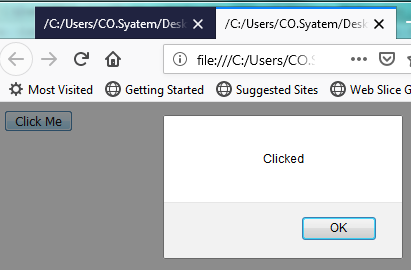 EVENTS Examples
Ex1: <!DOCTYPE html>
<html>
<body>
<button onclick="document.getElementById('demo').innerHTML=Date()">The time  is?</button>
<p id="demo"></p>
</body>
</html>

Ex2: <!DOCTYPE html>
<html>
<body>
<button onclick="this.innerHTML=Date()">The time is?</button>
</body>
</html>
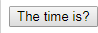 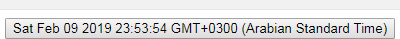 EVENTS Examples
<!DOCTYPE html>
<html>
<body>
<p>A function is triggered when the  user is pressing a key in the input  field.</p>
<input type="text"
onkeydown="myFunction()">

<script>
function myFunction() {
alert("You pressed a key inside the input  field");
}
</script>
</body>
</html>
<!DOCTYPE html>
<html>
<body>
<input type="text"  oncopy="myFunction()" value="Try to  copy this text">
<p id="demo"></p>

<script>
function myFunction() {

document.getElementById("demo").inne  rHTML = "You copied text!"
}
</script>
</body>
</html>
EVENTS Examples
<!DOCTYPE html>
<html>
<head>
<script>  function m() {  var x =
document.getElementById("fname");
x.value = x.value.toUpperCase();
}
</script>
</head>
<body>
<h1 onclick="this.innerHTML =  'Ooops!'">Click on this text!</h1>  Enter your name: <input type="text"
id="fname" onchange="m()">
</body>
</html>
<!DOCTYPE html>
<html>
<body>
<div onmouseover="mOver(this)"  onmouseout="mOut(this)"  style="background-
color:brown;width:120px;height:20px;padding:
40px;">
Mouse Over </div>
<script>
function mOver(obj) {
obj.innerHTML = “Here we are"
}
function mOut(obj) {
obj.innerHTML = "Mouse Over Me"
}
</script>
</body>	</html>
Calling a Function with Arguments
ExampleFunction(argument1,argument2)
function ExampleFunction(var1,var2)
{
some code
}
The variables and the arguments must be in the expected order. The first variable is  given the value of the first passed argument etc.
Ex: <button onclick="myFunction('Harry Potter','Wizard')">Try it</button>
<script>
function myFunction(name,job)
{	alert("Welcome " + name + ", the " + job);	}
</script>
Functions With a Return Value
Sometimes you want your function to return a value back to where the
call was made.
This is possible by using the return statement.
When using the return statement, the function will stop executing, and  return the specified value.
Ex1:
function myFunction()
{
var x=5;
return x;
}
alert(myFunction());
Ex2:
function add(num1, num2) {  sum = num1 + num2;
return sum;
}
var result = add(10, 20);  alert(result);
//30
//30
Java Script Methods
<!DOCTYPE html>
<html>
<body>
<html>
<head>
<script>
Example1
Example2
<p>Click the button to display todays day  of the month.</p>
<button onclick="FindYear()">Try it</button>
<p id="demo"></p>

<script>
function FindYear() {
var d = new Date();
var n = d.getFullYear();  document.getElementById("demo").inner
HTML = n;
}
</script>

</body>
</html>
function displayDate()
{
document.getElementById("d").inner
HTML=Date();
}
</script>
</head><body>
<h1>My First JavaScript</h1>
<p id="d">This is a paragraph.</p>
<button type="button"  onclick="displayDate()">Display  Date</button>
</body>
</html>
34
String Methods
The length property returns the length of a string:
var txt = "ABCDEFGHIJKLMNOPQRSTUVWXYZ";
document.write(txt.length);	//26
The indexOf() method returns the index of (the position of) the first occurrence of a  specified text in a string:
var str = "Please locate where 'locate' occurs!";  document.write( str.indexOf("locate"));	//7
The search() method searches a string for a specified value and returns the position  of the match:
var str = "Please locate where 'locate' occurs!";  document.write(str.search("locate"));	//7
slice() extracts a part of a string and returns the extracted part in a new string. The  method takes 2 parameters: the start position, and the end position (end not  included).
var str = "Apple, Banana, Kiwi";
var res = str.slice(7, 13);
The result of res will be:	Banana
35
String Methods
The replace() method replaces a specified value with another value in a string:  str = "Please visit Microsoft!";
Document.write(str.replace("Microsoft", "W3Schools"));	// Please visit W3Schools
By	default,	the	replace()	function	replaces	only  the	first	match	and	its	is	case  sensitive.
A string is converted to upper case with toUpperCase()
var text1 = "Hello World!";	var text2 = text1.toUpperCase();  Document.write(text2); // text2 is text1 converted to upper	//HELLO WORLD!
A string is converted to lower case with toLowerCase()
var text1 = "Hello World!";	// String
var text2 = text1.toLowerCase(); // text2 is text1 converted to lower
concat() joins two or more strings:
var text1 = "Hello";	var text2 = "World";  var text3 = text1.concat(" ", text2);
The trim() method removes whitespace from both sides of a string:
var str = "	Hello World!	";  alert(str.trim());
36
String Methods
The charAt() method returns the character at a specified index (position) in a string:
var str = "HELLO WORLD";
str.charAt(0);	// returns H
The charCodeAt() method returns the unicode of the character at a specified index in  a string. The method returns a UTF-16 code (an integer between 0 and 65535).
var str = "HELLO WORLD";
str.charCodeAt(0);    // returns 72
property access [ ] on strings:  var str = "HELLO WORLD";  str[0];	// returns H
It does not work in Internet Explorer 7 or earlier. It makes strings look like arrays (but  they are not). If no character is found, [ ] returns undefined, while charAt() returns an  empty string. It is read only. str[0] = "A" gives no error (but does not work!)
A string can be converted to an array with the split() method:
var txt = "a,b,c,d,e";
Arr=txt.split(",");
Arr[0]=‘e’;
// String
// Split on commas
37
Array Methods
toString() converts an array to a string of (comma separated) array values.  var fruits = ["Banana", "Orange", "Apple", "Mango"];  document.getElementById("demo").innerHTML = fruits.toString();  Result:	Banana,Orange,Apple,Mango

The join() method also joins all array elements into a string. It behaves just like
toString(), but in addition you can specify the separator:
var fruits = ["Banana", "Orange", "Apple", "Mango"];  document.getElementById("demo").innerHTML = fruits.join(" * ");  Result:	Banana * Orange * Apple * Mango

The pop() method removes the last element from an array:  var fruits = ["Banana", "Orange", "Apple", "Mango"];
fruits.pop();
X= fruits.pop();
// Removes the last element ("Mango") from fruits
// the value of x is "Mango"
38
Array Methods
The push() method adds a new element to an array (at the end):
var fruits = ["Banana", "Orange", "Apple", "Mango"];
fruits.push("Kiwi");	// Adds a new element ("Kiwi") to fruits

shift() and unshift()
var x = fruits.shift();	// the value of x is "Banana“	//works like pop()
fruits.unshift("Lemon"); // Returns the new length of the array //works like push()

The length property provides an easy way to append a new element to an array:  var fruits = ["Banana", "Orange", "Apple", "Mango"];
fruits[fruits.length] = "Kiwi";	// Appends "Kiwi" to last index of fruits

Since JavaScript arrays are objects, elements can be deleted by using the JavaScript  operator delete:
var fruits = ["Banana", "Orange", "Apple", "Mango"];
delete fruits[0];	// Changes the first element in fruits to undefined

The concat() creates a new array by merging (concatenating) existing arrays:var var  myGirls = ["Cecilie", "Lone"];
var myBoys = ["Emil", "Tobias", "Linus"];
var myChildren = myGirls.concat(myBoys);	// Cecilie,Lone,Emil,Tobias,Linus
39
Array Methods
The splice() method can be used to add new items to an array:  var fruits = ["Banana", "Orange", "Apple", "Mango"];  fruits.splice(2, 0, "Lemon", "Kiwi");
The first parameter (2) defines the position where new elements should be added  (spliced in). While the second parameter (0) defines how many elements should be  removed. The rest of the parameters ("Lemon" , "Kiwi") define the new elements to be  added.
The splice() method returns an array with the deleted items:
var removed = fruits.splice(2, 2, "Lemon", "Kiwi");  document.getElementById("demo3").innerHTML = "Removed Items:<br> " +  removed;
With clever parameter setting, you can use splice() to remove elements without  leaving "holes" in the array:
var fruits = ["Banana", "Orange", "Apple", "Mango"];
fruits.splice(0, 1); // Removes the first element of fruits //result is Orange,Apple,Mango
The slice(From, To ) method slices out a piece of an array into a new array.
var fruits = ["Banana", "Orange", "Lemon", "Apple", "Mango"];
var citrus = fruits.slice(1); //slice from index 1	//Orange,Lemon,Apple,Man4g0o
Javascript Math Object
The JavaScript Math object allows you to perform mathematical tasks
on numbers.
Math.round(x) returns the value of x rounded to its nearest integer:  Math.round(4.7);	// returns 5	Math.round(4.4);	// returns 4
Math.pow(x, y) returns the value of x to the power of y:  Math.pow(8, 2);	// returns 64

Math.sqrt(x) returns the square root of x:  Math.sqrt(64);	// returns 8

Math.abs(x) returns the absolute (positive) value of x:  Math.abs(-4.7);	// returns 4.7
Math.min() and Math.max() can be used to find the lowest or highest value in a list
of arguments:
Math.min(0, 150, 30, 20, -8, -200); // returns -200
Math.ceil(x) returns the value of x rounded up to its nearest integer:
Math.ceil(4.4);	// returns 5

Math.floor(x) returns the value of x rounded down to its nearest integer:  Math.floor(4.7);	// returns 4
Math.sin(), Math.cos(), Math.PI, Math.random() // returns a random integer lower than 1
41
Document Object Model
42
The Document Object Model (DOM) is an application programming interface (API) for  HTML and XML documents.
The DOM represents a document as a hierarchical tree of nodes, allowing developers to
add, remove, and modify individual parts of the page.
When a web page is loaded, the browser creates a Document Object Model of the page.
JavaScript can change all the HTML elements in the page
JavaScript can change all the HTML attributes in the page
JavaScript can change all the CSS styles in the page
JavaScript can remove existing HTML elements and attributes
JavaScript can add new HTML elements and attributes
JavaScript can react to all existing HTML events in the page
JavaScript can create new HTML events in the page
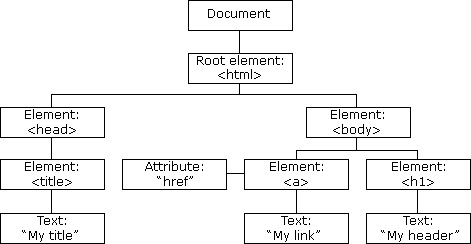 By:Saja A. Muhammed
Web Design
JavaScript - HTML DOM Methods & Properties
HTML DOM methods are actions you can perform (on HTML Elements), (like add or  deleting an HTML element). Ex: The getElementById Method
HTML DOM properties are values (of HTML Elements) that you can set or change, (like
changing the content of an HTML element). Ex: The innerHTML Property.

Finding HTML Elements Methods
Adding Events Handlers
Web Design
By:Saj
43
a A. Muhammed
JavaScript - HTML DOM Methods & Properties
Changing HTML elements
Adding and Deleting Elements
Web Design
By:Saj
44
a A. Muhammed
Finding HTML Element
By ID
document.getElementById(“mm").innerHTML =“Hello There!”;

By Tag Name
<p>Hello World!</p>
<p>This example demonstrates the <b>getElementsByTagName</b> method.</p>
<p id="dd"></p>
<script>
var x = document.getElementsByTagName("p");	//x will creat an array of paragraphs
document.getElementById("dd").innerHTML =
'The text in first paragraph (index 0) is: ' + x[0].innerHTML;
</script>

By Class Name
var x = document.getElementsByClassName("intro");
Web Design
By:Saja A. Muhammed
45
Changing HTML Elements and styles
Changing HTML Content
document.getElementById(“mm").innerHTML =“Hello There!”;

Changing the Value of an Attribute
<img id=“imgg" src=“img1.type">
<script>
document.getElementById(“imgg").src = “img2.type";
</script>

Changing HTML Style
To change the style of an HTML element, use this syntax:
document.getElementById(id).style.property = new style
document.getElementById("p2").style.color = "blue";

Changing HTML Style Using Events
<button type="button"
onclick="document.getElementById('id1').style.color = 'red'">
Click Me!</button>
46
Changing HTML Styles Example
<!DOCTYPE html>
<html>
<head>
<style>
#myDiv {
border: thick solid blue;
}
</style>
</head>
<body>
<div id="myDiv">This is a div element.</div>
<br>
<button type="button" onclick="myFunction()">Change color of the left border</button>
<script>
function myFunction() {  document.getElementById("myDiv").style.borderLeftColor = "red";
}
</script>
</body> </html>
47
Screen Object
The screen object contains information about the visitor's screen.
Screen Object Properties
availHeight
availWidth
height
pixelDepth
width
Example1:
<script>
Returns the height of the screen (excluding the Windows Taskbar)  Returns the width of the screen (excluding the Windows Taskbar)  Returns the total height of the screen
Returns the color resolution (in bits per pixel) of the screen  Returns the total width of the screen
function myFunction() {
var x = "Color Depth: " + screen.colorDepth + " bits per pixel";  document.getElementById("demo").innerHTML = x; //Color Depth: 24 bits per pixel  Example2:
function myFunction() {
var x = "Total Width: " + screen.width + "px";
document.getElementById("demo").innerHTML = x; //Total Width: 1366px
}
48
The Window Object
The window object represents an open window in a browser.
The open() method opens a new browser window.
The close() method close the window.
window.stop() Stop the window from loading.

Syntax:	window.open(URL, name , specs, replace)
window.open("https://www.google.com", "_blank",  "toolbar=yes,scrollbars=yes,resizable=yes,top=500,left=500,width=400,height=400"
);
print() method prints the contents of the current window.
The window.location object can be used to get the current page address (URL) and  to redirect the browser to a new page.
window.location.href
window.location.hostname
window.location.pathname
window.location.protocol
window.location.assign
//returns (URL) of the current page
//returns the domain name of the web host
//returns the path and filename of the page
//returns the web protocol used (http: or https:)
//loads a new document
49
Window Object Example
<button onclick="openWin()">Open "myWindow"</button>
<button onclick="closeWin()">Close "myWindow"</button>
<button onclick="PrintFunction()">Print this page</button>
<p id="demo"></p>
<script>
function openWin() {
w= window.open("https://www.google.com", "_blank",
"toolbar=yes,scrollbars=yes,resizable=yes,top=500,left=500,width=400,height=400" );
//w.document.write("<h1>This is 'myWindow'</h1>");
w.document.title=“New Window";
}
function closeWin()	{	w.close();	}  function PrintFunction() {	window.print(); }

x=window.location.href;
document.getElementById("demo").innerHTML = x;
</WsecbriDpetsi>gn
By:Saja A. Muhammed
50
prompt() method
The prompt() method displays a dialog box that prompts the visitor for input.
A prompt box is often used if you want the user to input a value before entering a  page.
The prompt() method returns the input value if the user clicks "OK". If the user clicks
"cancel" the method returns null.
Syntax :
prompt(text, defaultText)
Text is String parameter and it’s Required, represent the text to be displayed in the
dialog box
defaultText is String parameter and it’s Optional, represents the default input text
Ex:
var age = prompt("Please enter your Age", “25");
if (age != null) {
document.getElementById("demo").innerHTML = “Your age is " + age+ “years old";
}
51
prompt() method example
var text;
var favDrink = prompt("What's your favorite drink?");  switch(favDrink) {
case “Cappuccino":
text = "Excellent choice! Cappuccino is good for your mood.";  break;
case “Coffee":
text = “Coffee is my favorite too!";  break;
case “Miranda":
text = "Really? Are you sure the Mirandais your favorite?";  break;
default:
text = "I have never heard of that one..";
break;
}
52
getAttributeNode() & hasAttribute() methods
The getAttributeNode() method returns the attribute node with the specified name of  an element, as an Attr object.
Tip: Use the attribute.value property to return the value of the attribute node.
Tip: Use the getAttribute() method if you just want to return the attribute value.
Syntax  element.getAttributeNode(attributename)
Return Value: An Attr object, representing the specified attribute node.
If the attribute does not exist, the return value is null or an empty string ("").
The hasAttribute() method returns true if the specified attribute exists, otherwise it  returns false.
Tip: Use setAttribute() to add a new attribute or change the value of an existing
attribute on an element.
Syntax  element.hasAttribute(attributename)
attributename is Required. It’s the name of the attribute you want to check if exists.
Return Value: A Boolean, returns true if the element has attributes, otherwise false
53
getAttributeNode() & hasAttribute() Example
<body>
<a	id="m“	href="https://www.google.com" target="_blank">GooGle</a>.
<button id="myBtn" onclick="myFunction()"> Try has attribute </button>
<button onclick="myFunction1()">Try get attribute</button>
<script>
function myFunction() {
var x = document.getElementById("m");
if (x.hasAttribute("target")) {  alert("target"); }
}
function myFunction1() {
var elmnt = document.getElementById("m");
var attr = elmnt.getAttributeNode("target").value;	//returns	“_blank”  document.getElementById("demo").innerHTML = attr;
}
</script>
</body>
54
attributes, name, specified & value properties
The attributes property returns a collection of the specified node's attributes.
Tip: Numerical indexing is useful for going through all of an element's attributes.

The name property returns the name of the attribute.

The value property sets or returns the value of the attribute.

The specified property returns true if the attribute is specified.
Returns true also if the attribute has been created but not been attached to an element  yet. Otherwise it returns false.
55
Example
<!DOCTYPE html>
<html>
<body>
<p>Click the button to display the name of the button's first attribute.</p>
<button onclick="myFunction()" id="dd">Try it</button>
<button onclick="myFunction()" class="dd">Try it</button>
<p id="d2"></p>
<script>
function myFunction() {
var b = document.getElementsByTagName("BUTTON")[0];
//1st button
//2nd button
//[0] first button
var x = b.attributes[0].name;  var y = b.attributes[0].value;
//[0] first attribute of first button onclick
//returns the value of onclick
var z = b.getAttributeNode("onclick").specified;	//returns true  document.getElementById("d2").innerHTML = “the 1st attribute of 1st button is ”+ x +  the value of 1st att. Is” +	y + ”the onclick att. Is specifide?” +	z ;	}
</script> </body> </html>
56
Number() method
The Number() function converts the object argument to a number that represents the
object's value.
If the value cannot be converted to a legal number, NaN is returned.
Ex:
Number(true);  Number(false);  Number(“false”);
// 1
// 0
// NaN
Number(new Date() );  Number(“888”);  Number("999 888");
//1551018642950//milliseconds since January 1, 1970
//888
//NaN
The parseInt() function parses a string and returns an integer.

The radix parameter is used to specify which numeral system to be used, for example, a  radix of 16 (hexadecimal) indicates that the number in the string should be parsed from  a hexadecimal number to a decimal number.
57
parseInt() method
The parseInt() function parses a string and returns an integer.
Syntax
parseInt(string, radix)
String IS Required. The string to be parsed
Radix IS Optional. A number (from 2 to 36) that represents the numeral system to be
used
The radix parameter is used to specify which numeral system to be used, for example,  a radix of 16 (hexadecimal) indicates that the number in the string should be parsed  from a hexadecimal number to a decimal number.
If the radix parameter is omitted, JavaScript assumes the following:
If the string begins with "0x", the radix is 16 (hexadecimal)
If the string begins with any other value, the radix is 10 (decimal)
Note1: Only the first number in the string is returned!
Note2: Leading and trailing spaces are allowed.
Note3: If the first character cannot be converted to a number, parseInt() returns NaN.
58
parseInt() EXAMPLE
10
10
10
34
60
40
NaN
var a = parseInt("10") + "<br>";
var b = parseInt("10.00") + "<br>";  var c = parseInt ("10.33") + "<br>";  var d = parseInt("34 45 66") + "<br>";  var e = parseInt("	60	") + "<br>";  var f = parseInt("40 years") + "<br>";
var g = parseInt("He was 40") + "<br>";
//WITH RADIX
var h = parseInt("10", 10)+ "<br>";
var i = parseInt("10",8)+ "<br>";  var j = parseInt("10", 2)+ "<br>";  var k = parseInt("0x10")+ "<br>";  var l = parseInt("10", 16)+ "<br>";
10
8
2
16
16
59
parseFloat() EXAMPLE
The parseFloat() function parses a string and returns a floating point
number.
This function determines if the first character in the specified string is a  number. If it is, it parses the string until it reaches the end of the number,  and returns the number as a number, not as a string.
Note1: Only the first number in the string is returned!
Note2: Leading and trailing spaces are allowed.
Note3: If the first character cannot be converted to a number, parseFloat()  returns NaN.
EXAMPLES
var a = parseFloat("10") + "<br>";
var b = parseFloat("10.00") + "<br>";  var c = parseFloat("10.33") + "<br>";  var d = parseFloat("34 45 66") + "<br>";
RETURED VALUE
10
10
10.33
34
60
40
NaN
var e = parseFloat("	60	") + "<br>";  var f = parseFloat("40 years") + "<br>";
var g = parseFloat("He was 40") + "<br>";
60
The eval() function
The eval() function evaluates or executes an argument.
If the argument is an expression, eval() evaluates the expression. If the argument is  one or more JavaScript statements, eval() executes the statements.
Example:
<!DOCTYPE html>
<html>
<body>
<p>Click the button to evaluate/execute JavaScript code/expressions.</p>
<button onclick="myFunction()">Try it</button>
<p id="demo"></p>
<script>
function myFunction() {  var x = 10;	var y = 20;
var a = eval("x * y");  var b = eval("2+ 2");  var c = eval("x + 17");  var res = a + b + c;
document.getElementById("demo").innerHTML = res;
//result 231
}
</script>	</body>	</html>
selectedIndex property
The selectedIndex property sets or returns the index of the selected option in a  drop-down list. The index starts at 0.
Note1: If the drop-down list allows multiple selections it will only return the index
of the first option selected.
Note2: The value "-1" will deselect all options (if any).
Note3: If no option is selected, the selectedIndex property will return -1.
Syntax
Return the selectedIndex property:
selectObject.selectedIndex
Set the selectedIndex property:  selectObject.selectedIndex = number
selectedIndex example
<!DOCTYPE html>
<html>
<body>
Select a fruit and click the button:
<select id="mySelect">
<option>Apple</option>
<option>Orange</option>
<option>Pineapple</option>
<option>Banana</option>
</select>
<button type="button" onclick="myFunction()">Display index</button>
<script>
function myFunction() {
var x = document.getElementById("mySelect").selectedIndex;
var y = document.getElementById("mySelect").options;  alert("Index: " + y[x].index + " is " + y[x].text);	}
</script>	</body>	</html>
DOM STYLES
6
4
65
66
67
68
69
70
71
72